мобильное приложение
Ассистент КОНТРОЛЬНОГО ДОЕНИЯ
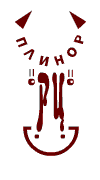 Общая схема информационных потоков
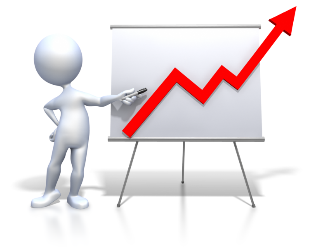 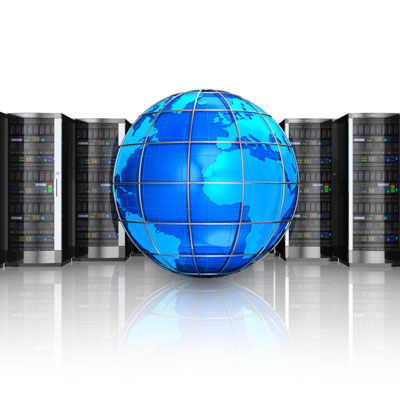 Личный кабинет
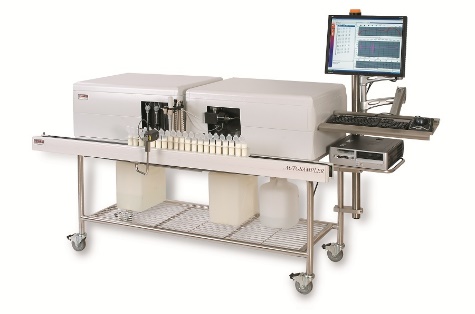 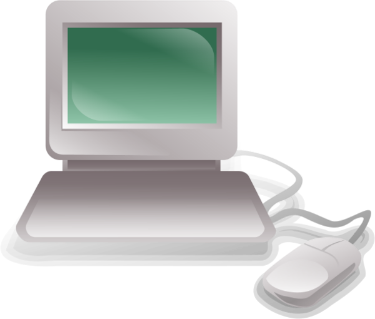 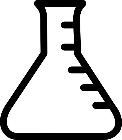 Пробы и сопроводительные документы
Лаборатория
Селэкс Молочный скот
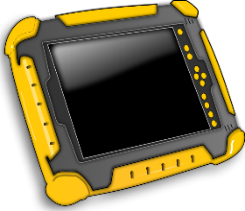 Мобильное приложение
1 этап. Выгрузка списка животных
Воспользовавшись модулем обмена ИАС СЕЛЭКС, создаем файл со списком животных для контрольной дойки:
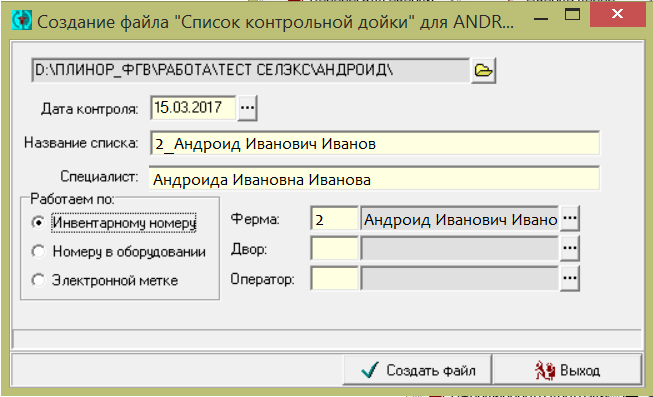 И копируем его в телефон. Технические требования к телефону: Android не ниже 4.2.2; Диагональ от 5'‘; разрешение от 720x1280.
При использовании электронной идентификации пробирок -  модуль NFC.
2 этап. Работа с мобильным приложением в доильном зале
После установки приложения «Ассистент КД» на телефон 
на экране появится значок приложения.
2 этап. Работа с мобильным приложением в доильном зале. Настройки и параметры
В стартовом окне происходит 
выбор режима работы

 Желательно использовать файл, загруженный из ИАС СЕЛЭКС

 Но можно работать и в автономном режиме, создавая список животных во время работы в доильном зале
2 этап. Работа с мобильным приложением в доильном зале. Настройки и параметры
Если список животных загружен, в следующем окне Вы увидите данные по контрольной дойке.
Эти данные можно редактировать.
Приложение отследит корректность отредактированных данных,
а так же данных, внесенных при работе в автономном режиме
2 этап. Работа с мобильным приложением в доильном зале. Настройки и параметры
В окне настроек контрольной дойки можно выбрать

 Учетный номер животного для работы

 Показатели, которые будут записываться при проведении контроля

 Указать размерность доильного зала и группы (секции) привязного зала. Приложение рассчитает количество групп в зале.
2 этап. Работа с мобильным приложением в доильном зале. Настройки и параметры
Следующий этап настроек – это настройка нумерации проб.

 Опция «Использование чипированных пробирок» - регистрация NFC -меток пробирок, если телефон оснащен соответствующим сканером.

 Опция «Работа с учетом штатива» – номер пробы определяется номером штатива и положением пробирки в штативе. В этом случае нужно указать количество пробирок в штативе и номер первого штатива.
Если не выбрана ни одна опция, приложение осуществит сквозную нумерацию проб на первом сеансе в порядке регистрации коров.
2 этап. Работа с мобильным приложением в доильном зале. Начало работы
Список загружен, настройки сделаны, и по кнопке «ОТКРЫТЬ СЕАНС» начинается собственно контрольная дойка – внесение данных по удою и номерам проб животным списка.
2 этап. Работа с мобильным приложением в доильном зале. Связи между рабочими экранами
Так же в процессе работы можно пользоваться горизонтальным перемещением между 
животными группы и между группами.
2 этап. Работа с мобильным приложением в доильном зале. Отчет по сеансу
В процессе работы и по окончании сеанса можно увидеть структурированный отчет.
Отчетные данные можно передавать специалистам хозяйства, используя стандартные функции мобильных телефонов
2 этап. Работа с мобильным приложением в доильном зале. Особые отметки
В помощь специалистам хозяйства: во время контрольной дойки есть возможность оперативно внести животным стада особые отметки зоотехнического и ветеринарного контроля.
3 этап. Взаимодействие с лабораториями
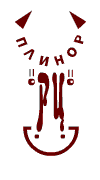 Интерфейс взаимодействия с лабораториями
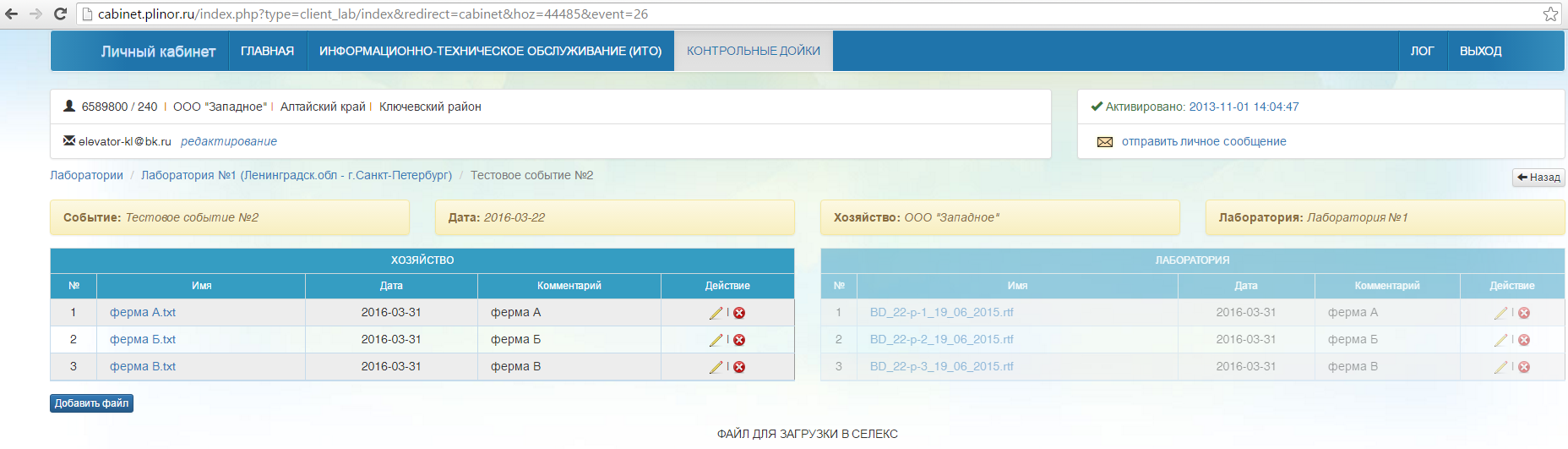